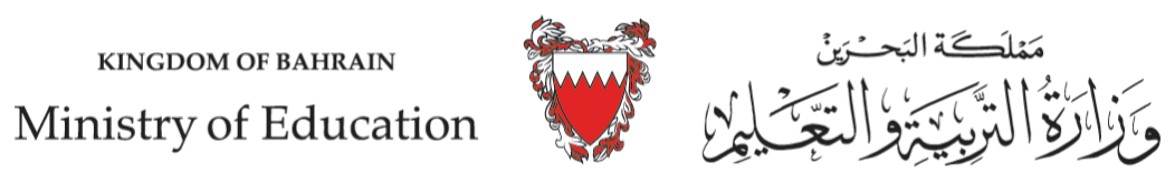 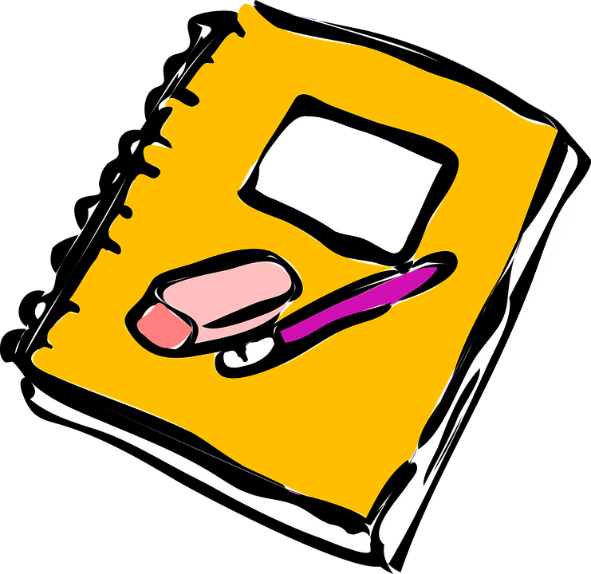 Practice Review Family and Friends 2Grade 2Unit 7Dinnertime!
Hi, my name is Khalid. I have got meat, carrots and rice.
Hi, my name is Mariam. I have got fish, yogurt, carrots and bread.
Lesson 1 Exercise 1
Read and tick (√) or cross ( X)
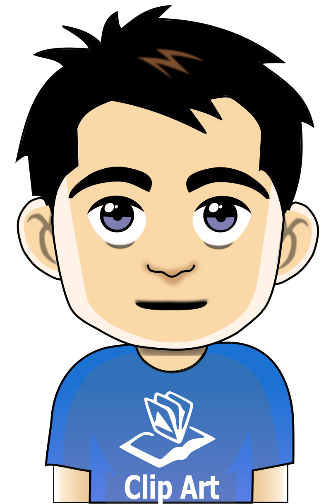 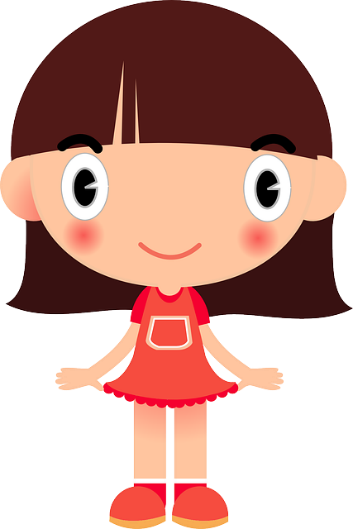 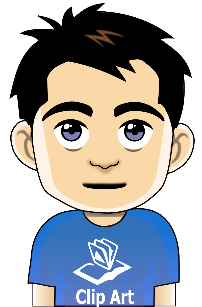 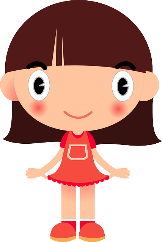 Hi, my name is Khalid. I have got meat, carrots and rice.
Hi, my name is Mariam. I have got fish, yogurt, carrots and bread.
Lesson 1 Now check your answersExercise 1
Read and tick (√) or cross ( X)
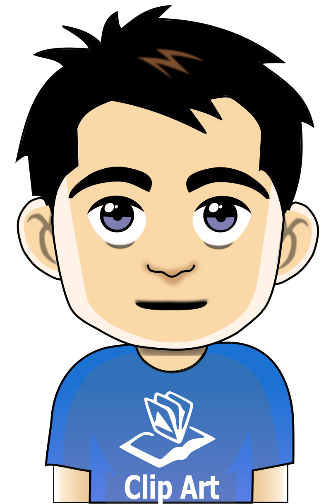 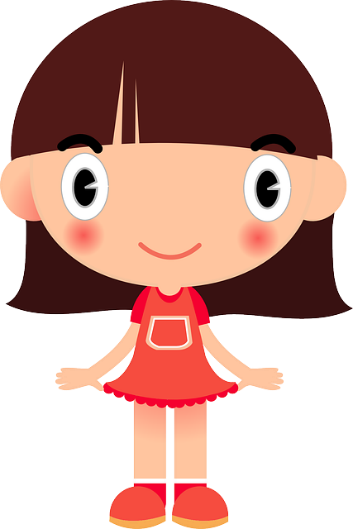 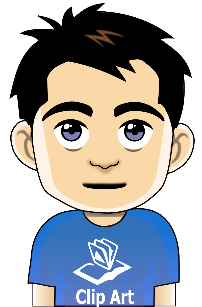 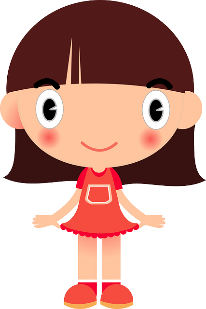 Ex. 2 Read and write the correct answer.
Hi, my name is Khalid. I like meat and rice.
I don’t like yogurt.
Hi, my name is Mariam. I like fish and carrots.
I don’t like meat.
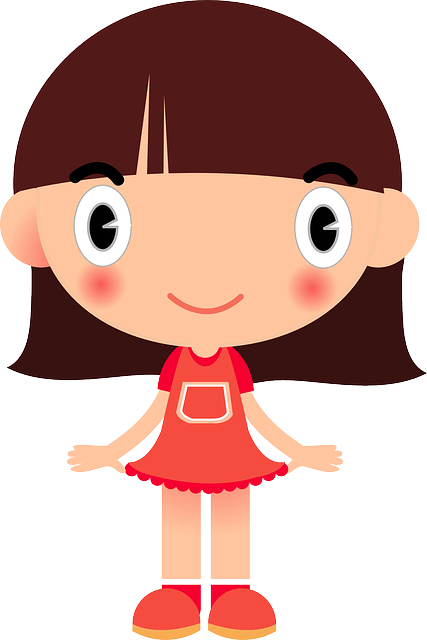 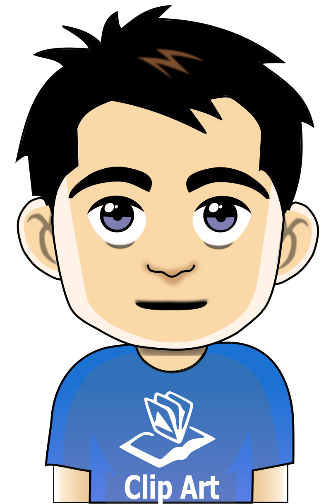 I like fish and   ______ .


I don’t like     _________.
I like meat and   ______ .


I don’t like     _________.
Now check your answersEx. 2 Read and write the correct answer.
Hi, my name is Khalid. I like meat and rice.
I don’t like yogurt.
Hi, my name is Mariam. I like fish and carrots.
I don’t like meat.
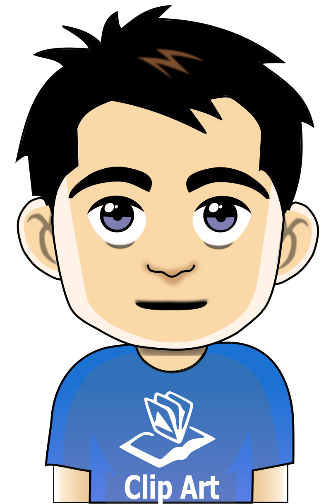 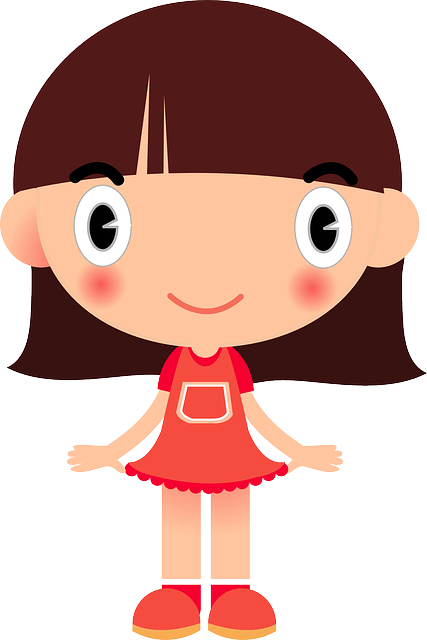 I like fish and carrots.


I don’t like meat.
I like meat and rice.


I don’t like yogurt.
Lesson 2
Ex.1 Rearrange the sentences correctly.
1. like | Do | ? | apples| you 
 Do you like apples? 

do. | I | Yes, 
--------------------------------------------------------

3. bread? | you | like| Do
--------------------------------------------------------

4. don’t. | I | No, 
--------------------------------------------------------
Lesson 2Now check your answers
Ex.1 Rearrange the sentences correctly.
1. like | Do | ? | apples| you 
 Do you like apples? 

do. | I | Yes, 
Yes, I do.

3. bread? | you | like| DoDo you like bread?
4. don’t. | I | No, 
No, I don’t.
Ex.2Complete the sentences.
do  	 like	  don’t 	Do
1. Do   you like carrots?
 

Yes, I _______ .
2. _______ you ________  meat and rice ?
 
Yes, I ______ .
3. _______ you _______ meat?

No , I ______ .
Now check your answersEx.2Complete the sentences.
do  	 like	  don’t 	Do
1. Do   you like carrots?
 
Yes, I do.
2.  Do  you like  meat and rice?
 
Yes, I do.
3.  Do  you like meat?

 
No , I don’t .
Lesson 3
Look at the picture and write the correct word.
Milk	water	juice	tea	hot chocolate
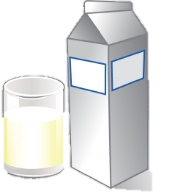 Do you like___________ ?
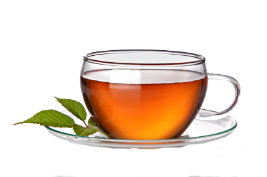 Do you like___________ ?
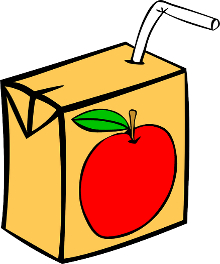 Do you like___________ ?
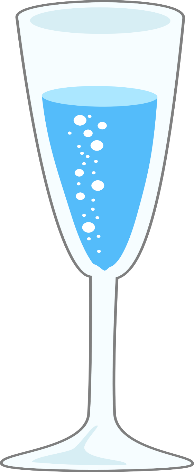 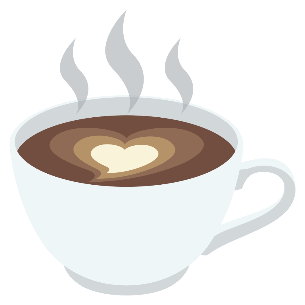 Do you like___________ ?
Do you like___________ ?
Lesson 3
Now check your answers1. Look at the picture and write the correct word.
Milk	water	juice	tea	hot chocolate
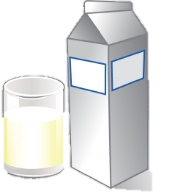 Do you like milk?
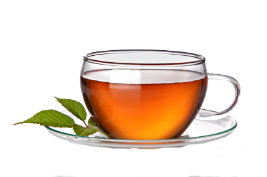 Do you like tea?
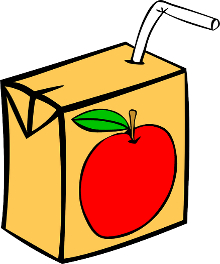 Do you like juice?
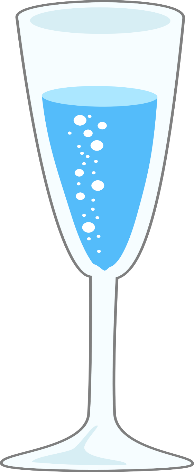 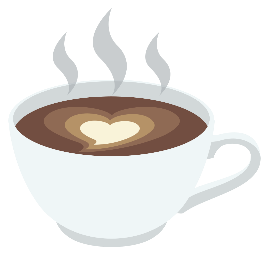 Do you like water?
Do you like hot chocolate?
2.Look at the picture and write the correct word.
Milk	water	juice	tea	hot chocolate
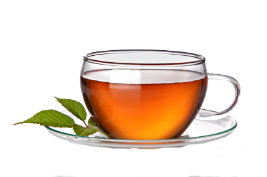 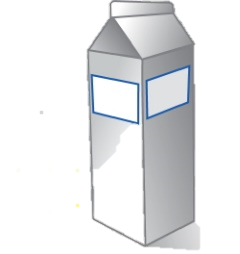 Do you like___________ or___________ ?
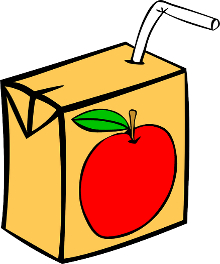 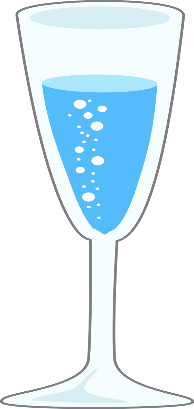 Do you like___________ or___________ ?
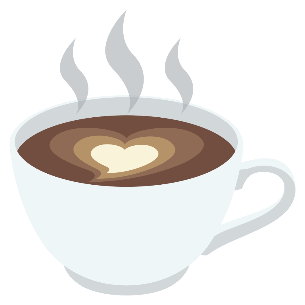 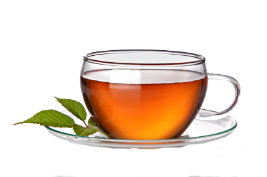 Do you like___________ or___________ ?
Now check your answers2.Look at the picture and write the correct word.
Milk	water	juice	tea	hot chocolate
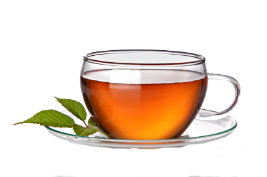 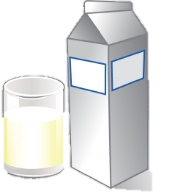 Do you like milk or tea?
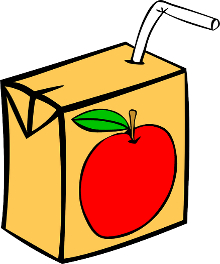 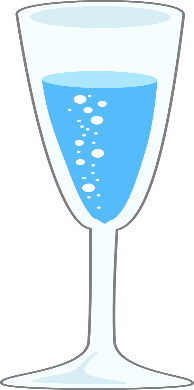 Do you like juice or water?
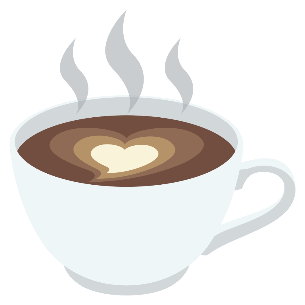 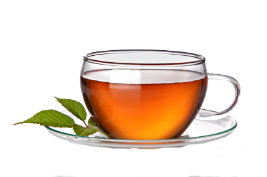 Do you like tea  or hot chocolate?
Lesson 4
1.Order the letters to form the word.
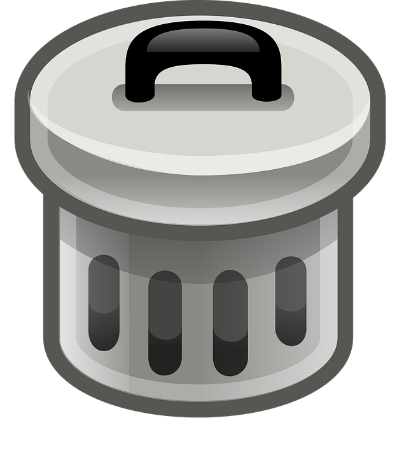 int
ibn
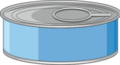 __________
__________
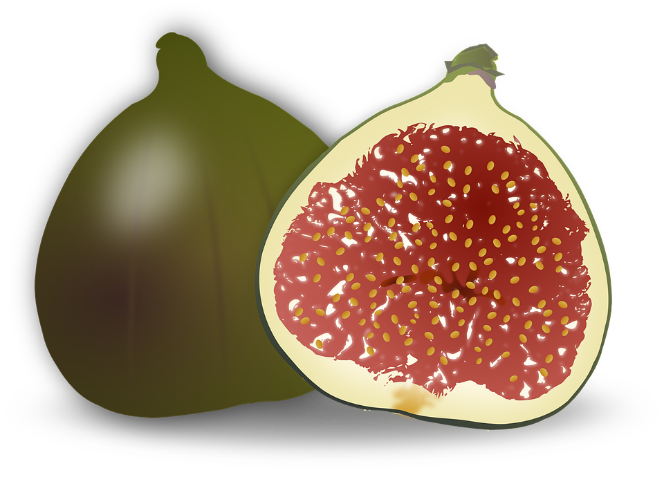 gif
sxi
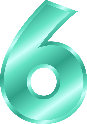 __________
__________
Lesson 4
Now check your answers1.Order the letters to form the word.
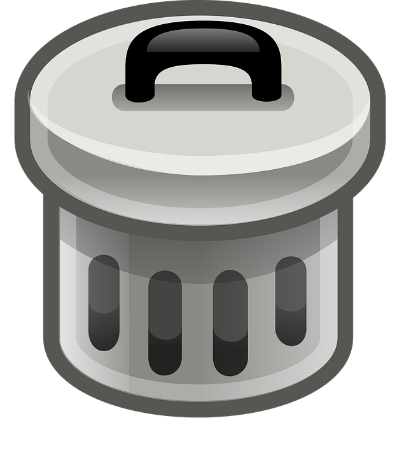 int
ibn
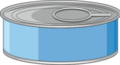 tin
bin
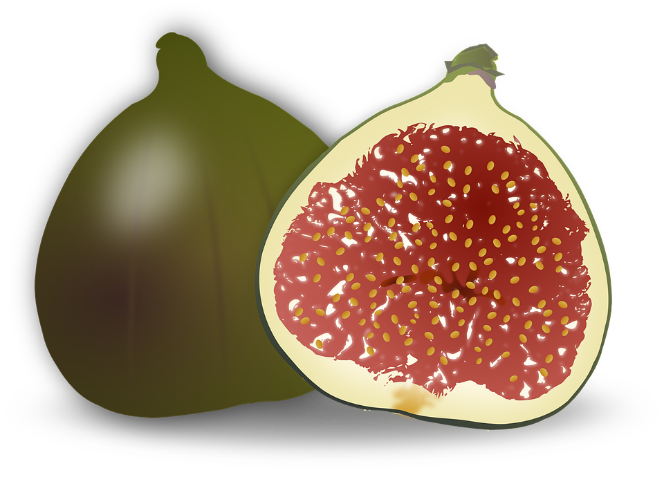 gif
sxi
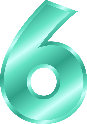 six
fig
Lesson 5
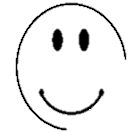 Complete the questions and write yes, I do        Or No, I don’t.
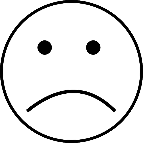 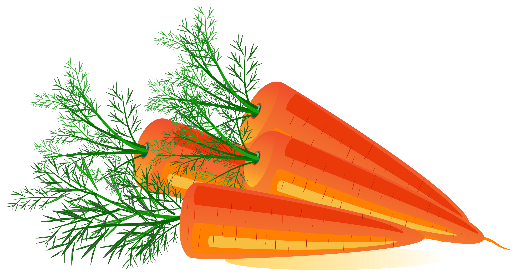 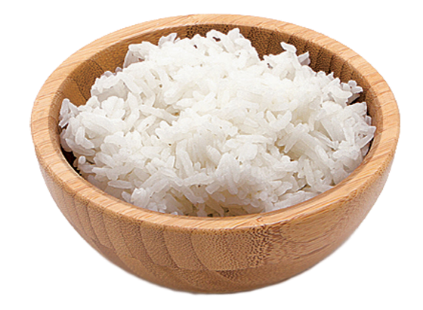 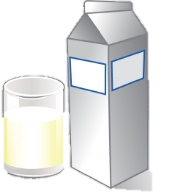 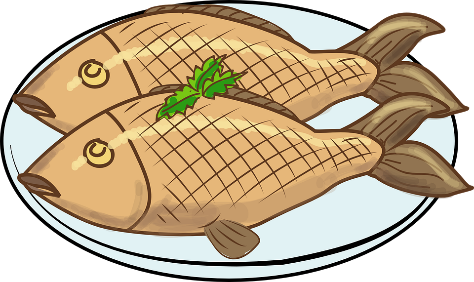 2
1
4
3
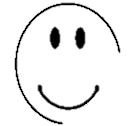 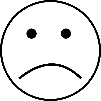 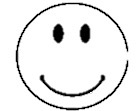 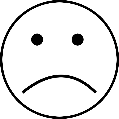 Do you like _____________ ? ________________.
Do you like _____________ ? ________________.
Do you like _____________?_________________.
Do you like _____________?_________________.
Lesson 5Now check your answers
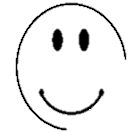 Complete the questions and write yes, I do        Or No, I don’t.
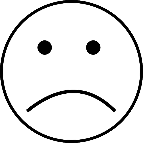 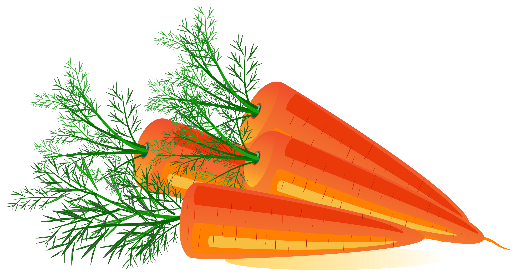 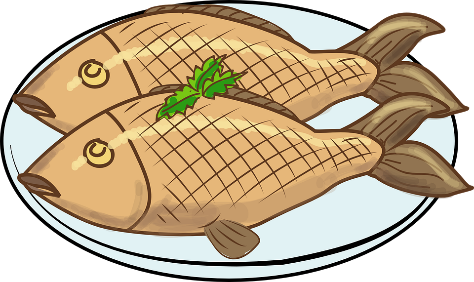 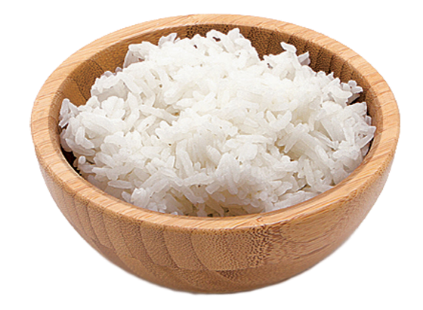 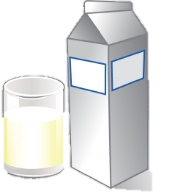 2
1
4
3
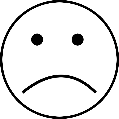 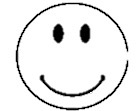 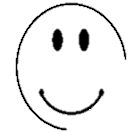 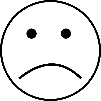 Do you like  milk?  Yes, I do.
Do you like rice?  No, I don’t.
Do you like carrots? Yes, I do. 
Do you like fish? No, I don’t.
Skills Time
Lesson six
7
Writing
Write the short form.
I do not like rice. 
Her hair is not long. 
They are not circles.
 This is not tea. 
It is not his car.
_________________________________________________________________________________________________________________________________________________
Ministry of Education-2020
Skills Time
Lesson six
7
Writing
Write the short form.
I do not like rice.             I don’t like rice. 
Her hair is not long.       Her hair isn’t  long.
They are not circles.      They aren’t circles.
This is not tea.                This isn’t tea.
It is not his car.               It isn’t his car.
_________________________________________________________________________________________________________________________________________________
Ministry of Education-2020
Skills Time
Lesson six
7
Writing
2- What do you like? What don’t you like? Read and tick (√ ) or cross (×)
bananas
yogurt
pears
egg
carrots
rice
apples
tomatoes
fish
cherries
bread
meat
I like …………….
I don’t …………….
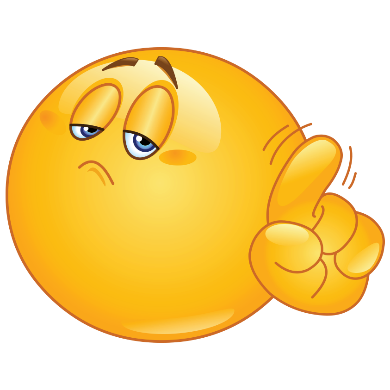 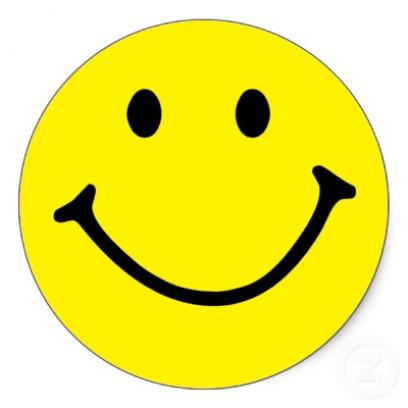 _________________________________________________________________________________________________________________________________________________
Ministry of Education-2020
7
Review
2  Find and circle the words. Then write
1
Carrots
2
8
2
4
7
6
5
_________________________________________________________________________________________________________________________________________________
Ministry of Education-2020
Review
7
2  Find and circle the words. Then write
1
Carrots
2
milk
8
2
water
meat
4
7
6
5
yogurt
juice
bread
fish
_________________________________________________________________________________________________________________________________________________
Ministry of Education-2020
Review
7
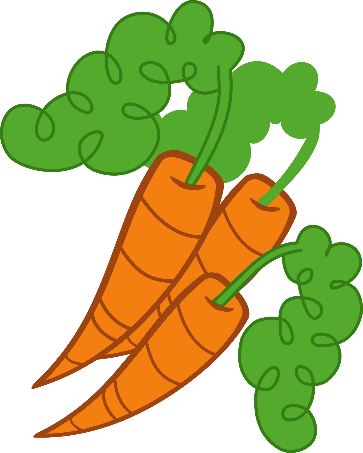 Name the pictures:
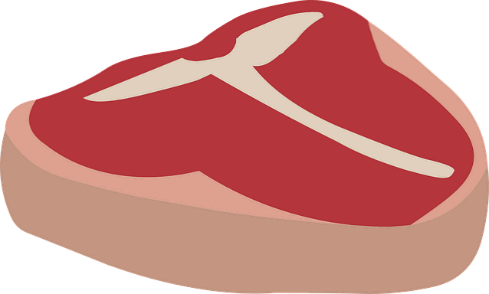 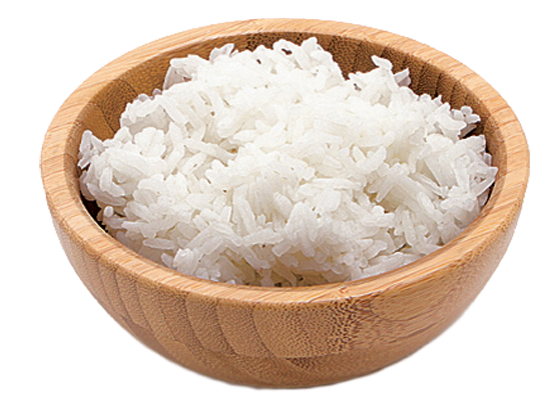 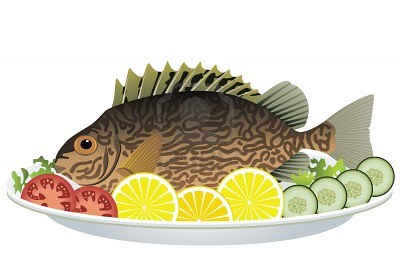 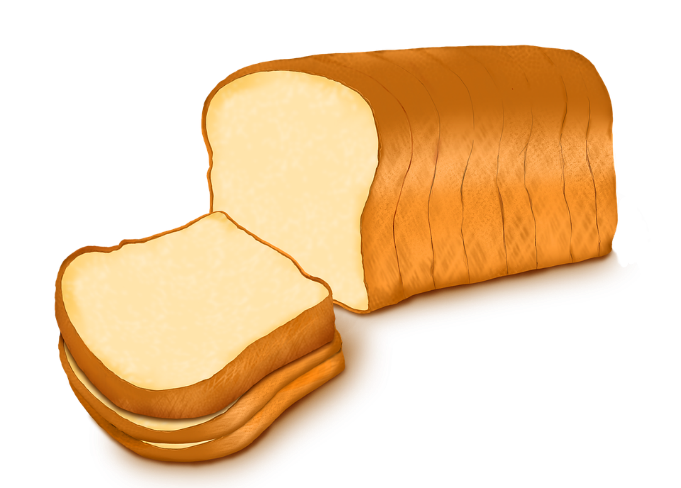 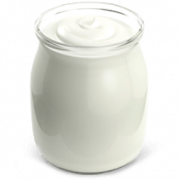 _________________________________________________________________________________________________________________________________________________
Ministry of Education-2020
Review
7
Name the pictures:
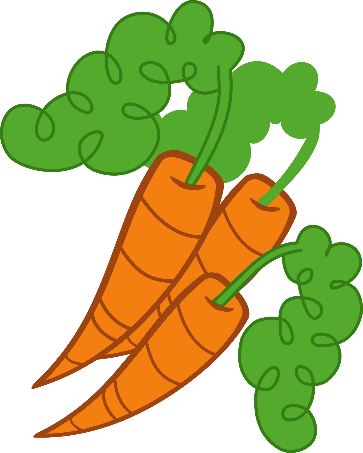 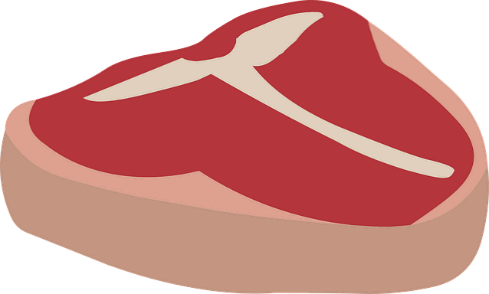 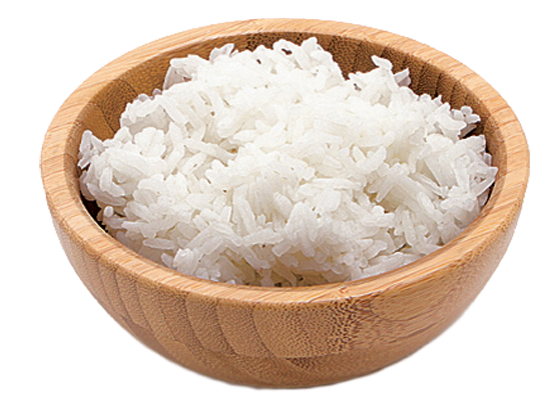 meat
carrots
rice
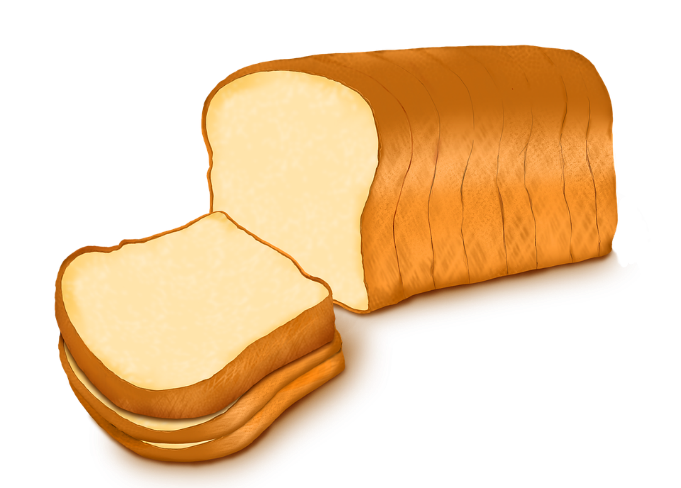 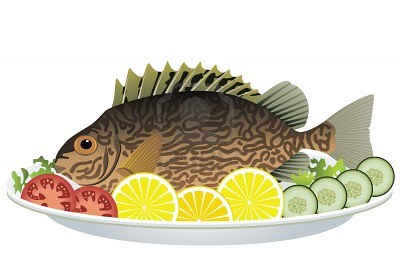 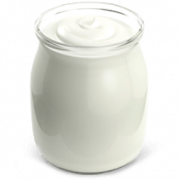 bread
yogurt
fish
_________________________________________________________________________________________________________________________________________________
Ministry of Education-2020
Review
7
1- Write about you
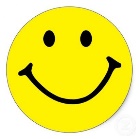 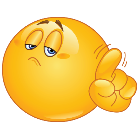 _________________________________________________________________________________________________________________________________________________
Ministry of Education-2020